MUTLAK DEĞER
NET101 GENEL MATEMATİK
ÖĞR. GÖR . SÜLEYMAN EMRE EYİMAYA
MUTLAK DEĞER
Bir sayının sayı doğrusu üzerinde sıfıra olan uzaklığına, o sayının mutlak değeri denir.
lal = l-al şeklinde ifade etmek mümkündür.




l-3l = 3
l3l  = 3 olur.
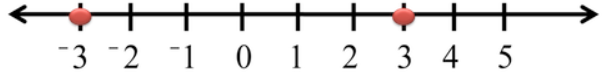 MUTLAK DEĞER
MUTLAK DEĞER
MUTLAK DEĞER